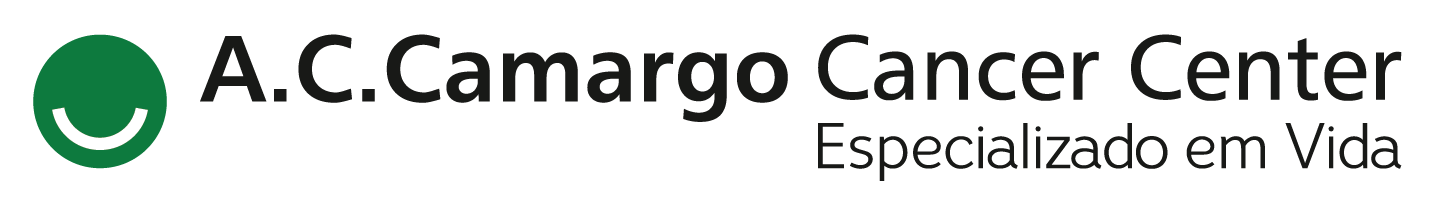 Encontro de Ciência e Inovação 2023
Imunoterapia em adenocarcinoma gastroesofágico metastático: análise retrospectiva de pacientes tratados no ACCCC.
T. C. Felismino; J.R. Chinelato
Nesse grupo, ao fim do período de uso da imunoterapia, 59% apresentou progressão de doença, 17% foi a óbito, 17% parou o tratamento por toxicidade e só 7% ainda seguiam com ele ao final do seguimento. Comparados os resultados da SLP mediana, obtivemos: para CPS ≥10 ou <10, nessa ordem, 0,7 meses e 6,4 meses [HR: 0,29 (p = 0.02)]; Conforme status de Mismatch Repair (MMR), 5,8 meses para a população estável (MSS) e valor não atingido para a instável (MSI-H) [HR: 0,20; (p = 0.08)]; De acordo com o subtipo histológico, 3,4 meses para subtipo intestinal vs. 1,4 meses para subtipo difuso (p = 0.042). Ainda, para difuso em relação à população geral, notou-se idade mediana ao diagnóstico mais precoce (59 anos), predominância do sexo feminino (55%), mais tumores localizados em região gástrica (82%) e porcentagens maiores pra recidiva peritoneal (50%) e metástase linfonodal (55%) nesse subgrupo em comparação ao intestinal (respectivamente, 45% e 50%); 86% apresentavam células em anel de sinete, 9% desses tumores eram instáveis e 5% HER-2 positivos.
Em relação a EADs foram feitas análises separadas para aqueles submetidos a imunoterapia isoladamente e aqueles sob combinação de imunoterapia com QT: fadiga foi o sintoma preponderante em ambos, com incidência de 17 e 15%, nessa ordem. Neuropatia, náuseas, diarreia e toxicidade endócrina foram alterações significativamente mais comuns na combinação. Êmese (9%) e mielotoxicidade (9%) foram referidos apenas para combinação. Pneumonite foi o único sintoma mais recorrente no grupo de imunoterapia isolada (9% vs. 2%). No geral, apesar de toxicidade no grupo da combinação ter sido mais comum (72% vs. 28%), a quantidade de EADs grau 3 foi a mesma nas duas modalidades terapêuticas. Apenas no grupo de terapia combinada houve EADs grau 4 (5%).
MÉTODOS
INTRODUÇÃO
MÉTODOS
Trata-se de estudo analítico, observacional, retrospectivo e unicêntrico. Foram inclusos pacientes com câncer gastroesofágico metastático diagnosticado e tratado no A.C. Camargo e seguidos entre Abril de 2014 e Outubro de 2022. Definiu-se SLP como o tempo entre a data de início do tratamento com inibidores de checkpoint imunológico até a data de progressão de doença (ou até a data de óbito por qualquer motivo) e SG como o tempo entre a data de início do tratamento com imunoterapia até a data de óbito por qualquer motivo.
Mundialmente, o câncer gástrico é o 5° tipo mais comum de neoplasia maligna e o 4° em mortalidade. [Ferlay J et al., 2012. Int J Cancer. 2015;136(5):E359-E386]
A maioria dos pacientes é diagnosticada com doença já avançada, porém as opções terapêuticas ainda são escassas depois de duas ou mais linhas de tratamento sistêmico, além de resultarem em ganho de sobrevida insatisfatório e serem limitadas pelos múltiplos efeitos adversos (EADs) agregados a essas drogas e à performance do paciente. [Wagner AD, Unverzagt S, Grothe W, et al., 2010;(3):CD004064; Siegel RL et al., 2020. CA Cancer J Clin. 2020;70(1):7–30]
Assim, vem crescendo a necessidade de opções terapêuticas mais toleráveis e efetivas, com destaque para aquelas baseadas em uma compreensão mais aprofundada da biologia do câncer gástrico, como a imunoterapia.
A resposta ao tratamento com inibidores de checkpoint imunológico é proporcional à expressão de PDL-1. [Kojima T et al.,  2020 Dec 10;38(35):4138-4148]; Já foi constatado que pacientes com CPS>= 10 podem ter maior benefício em sobrevida livre de progressão e/ou sobrevida global em comparação a pacientes com índices menores, assim como pacientes com elevada instabilidade de microssatélites. [Shitara K et al., 2020 Oct 1;6(10):1571-1580].
Outros fatores biológicos e moleculares podem estar relacionados a esse benefício, independentemente do status de PDL-1, mas ainda não são totalmente compreendidos.
RESULTADOS
MÉTODOS
Dos 47 pacientes inclusos na analise final, obtiveram-se os seguintes resultados: idade mediana de 62 anos (faixa de variação de 32 a 92 anos) quando do início da imunoterapia; 68% eram do sexo masculino; ECOG geral ≥1 em 77%; tumor primário em tubo gástrico em 66%. 
Uso isolado de nivolumabe ocorreu em 8,5%, enquanto 53% recebeu apenas pembrolizumabe. A combinação de QT com nivolumabe foi o tratamento para 38% deles; Do total, 51% recebeu tratamento em 1a linha; 20% em 2ª linha e os demais entre 3a e 5a linhas; 75% da população apresentava acometimento metastático de 2 ou mais sítios na ocasião do início da imunoterapia, sendo os principais órgãos de disseminação secundária, em ordem de prevalência: peritônio (34%), linfonodos (25%), fígado (15%), ossos (13%) e pulmão (11%). 
Para todos os pacientes foi confirmado o diagnóstico de adenocarcinoma histologicamente, com distribuição equilibrada entre os subtipos intestinal e difuso (46,8% pra cada), e 42,6% dos tumores  apresentavam células em anel de sinete na lâmina. Em 10% dos tumores se observou marcador positivo para instabilidade de microssatélites e apenas 10,6% dos pacientes eram HER-2 positivos. Quanto a expressão de PD-L1 CPS, foi classificada como positiva se ≥ 1, o que ocorreu em quase 77% dos pacientes.
Na população geral, a mediana de follow-up dos pacientes enquanto em uso de imunoterapia foi de 24,73 meses (IC 95%: 19,5 - 29,8) e a SG mediana de 20,6 meses (IC 95%: 12,3 – 28,9). As demais análises foram realizadas considerando-se apenas os resultados de indivíduos submetidos a imunoterapia isolada (N = 29, 4 nivolumabe, 25 pembrolizumabe), cuja SG e SLP medianas foram, respectivamente, de 10,7 meses (IC 95%: 2,7 - 18,7 meses) e 2 meses (IC 95%: 0,9 - 3,2 meses).
CONCLUSÃO
OBJETIVO
Nossa análise vai ao encontro dos resultados obtidos em ensaios maiores, de fase II e III, pra câncer gastroesofágico metastático, dadas as devidas proporções. Houve mudanças estatisticamente significativas na resposta à imunoterapia e na SLP conforme valor de CPS PDL-1, diferentemente do que foi visto para o status de microssatélites. No entanto, existe uma tendência para SLP mais prolongada no subgrupo de alta instabilidade de microssatélites. Talvez não confirmada pelo tamanho diminuto da amostra.
Outros fatores moleculares ainda pouco explorados parecem influenciar na resposta à imunoterapia e necessitam de um maior entendimento do seu papel na magnitude desse efeito.
Primariamente, o intuito desse estudo foi coletar e analisar dados de mundo real de pacientes com câncer gástrico e de junção gastroesofágica (JGE) metastático tratados com inibidores de checkpoint imunológico numa coorte brasileira unicêntrica, a fim de avaliar suas sobrevidas global (SG) e livre de progressão (SLP). Secundariamente, os objetivos traçados foram: avaliar possível correlação entre os índices prognósticos escolhidos e as características clinico-patológicas e outros possíveis marcadores tumorais, além de analisar dados de toxicidade e segurança dos esquemas de imunoterapia isolada e da combinação de quimioterapia (QT) e imunoterapia.